Accountability Task Force
Via Webinar
August 26, 2020
Webinar Tips
If you are not speaking, please mute your phone/ mic.  Unmute to speak at any point.
We will monitor chat. If you wish to make a comment or be recognized to speak, you can alert us in the chat. 
Please make sure your name is displayed correctly in the participants list.
2
3
State Board of Education Goals    STRATEGIC PLAN
Goals:
All Students Proficient and Showing Growth in All Assessed Areas
Every Student Graduates from High School and is Ready for College and Career
Every Child Has Access to a High-Quality Early Childhood Program
Every School Has Effective Teachers and Leaders
Every Community Effectively Using a World-Class Data System to Improve Student Outcomes
Every School and District is Rated “C” or Higher
4
Welcome and Introductions
5
Agenda
9:00 a.m.	Welcome and Introductions			
	Review Meeting Notes	
	Updates from MDE

 9:20 a.m.	Incorporating College/ Career Readiness in Accountability

10:30 a.m.	Break
 
10:45 a.m.	Identifying Low 25 Group for High Schools

11:15 a.m.  Prioritizing Future Topics

11:30 a.m. 	Adjourn
6
Purpose and Overview
Primary purpose is to help MDE make good decisions about the design and implementation of the state, school accountability system under ESSA
We will focus on identifying policy priorities and identifying decisions in support of those priorities that are technically defensible and operationally feasible
Feedback from the Task Force is received as a recommendation to the department
7
Ground Rules/ Group Norms
Listen actively and attentively; ask for clarification as needed
Everyone should have an opportunity to ‘be heard’ without interruption and to receive courteous feedback
Critique ideas, not people or organizations
Build on one another’s comments; work toward shared understanding
We will attempt to make decisions based on group consensus, but when necessary we will take a vote
When/ if requested do not disclosure confidential information 
At the end of each meeting we will prioritize topics for future meetings and discuss action items
8
College/ Career Readiness
9
Background
The purpose of this item is to continue to explore how career readiness can be more fully represented in the state accountability system via Work Keys. 
In previous meetings, the ATF recommended adding Work Keys as an option to ACT in the CCR component. 
	Currently readiness is 50 points in the HS model, which is determined by the percent of students 	who meet ACT benchmarks. 
	WorkKeys would be added as an alternative, based on a benchmark determined to be comparable 	to ACT.  
	The CCR score would reflect students’ ACT or WorkKeys performance, whichever is more 	favorable.
10
Pending Issue #1: Timing
What is the ATF’s recommendation regarding the timing of including Work Keys in the model?
Option A: Include Work Keys in the model as soon as possible – spring 2021
Option B: Pilot Work Keys in 2021 in order to review impact and finalize recommendation 
Option C: Wait to include Work Keys only when statewide administration is supported
11
Pending Issue #2: Performance Expectations
What is the performance expectation for Work Keys deemed acceptable to receive the same ‘credit’ as ACT?
If the objective is to select a comparable level, this will need to be informed by data analysis.  That is, we should select a level empirically validated to be comparable in rigor. 
At this time, we have preliminary data showing the predicted relationship between NCRC levels and ACT college readiness benchmark.
12
ACT and NCRC Level
Data show percent predicted to meet ACT College Readiness Benchmark by NCRC Level.

For example, 9.35% of students earning silver are predicted to meet ACT college readiness benchmark in math based on 2018-2019 data.
13
Pending Issue #3: Emphasizing ACT Participation
How do we maintain the importance of ACT participation?
The ATF previously resolved that full participation in the ACT should not diminish if an additional Work Keys option is added.  
What are your ideas for ensuring this priority is supported? For example, should the ATF recommend an adjustment to the model such as the following:
For every point below 95% on ACT participation rate; there will be a corresponding reduction to the percent of CCR points earned. 
Illustration: 90% participation = 5% reduction on CCR points or 2.5 points subtracted from CCR score.
14
Low 25 for HS
15
Issue
Students may take Algebra I in 9th, 8th, or even 7th grade.  However, their scores for accountability are banked until they are used in grade 10.  
The decision for assigning a student into the ‘low 25’ group is based on prior year scores.  
The distribution of prior year scores is different for each grade/ cohort of Algebra examinees.  
This may create a situation in which relatively higher performing students who take Algebra early are placed in the low 25 group.  
That raises two potential problems:
	1) When a higher performing student is in the low 25 group, they are displacing a 	lower performing student.
	2) Progress for higher performing students may be more difficult to achieve
16
Illustration
To what extent are these cohorts comparable?
17
Grade 7 Priors
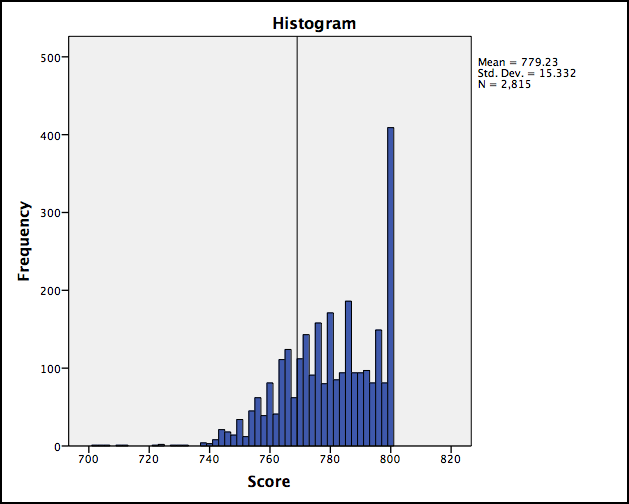 Lowest Quartile Threshold: 769
Distribution of 7th grade math for students who later took Algebra in grade 8
18
Grade 8 Priors
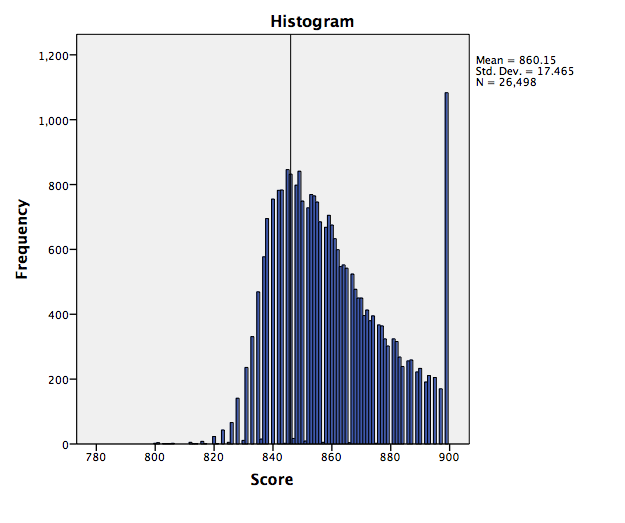 Lowest Quartile Threshold: 846
Distribution of 8th grade math for students who later took Algebra in grade 9
19
Priors for Algebra as Subset of all Grade 7
This bar actually extends to more than 4,000 but has been truncated for clarity
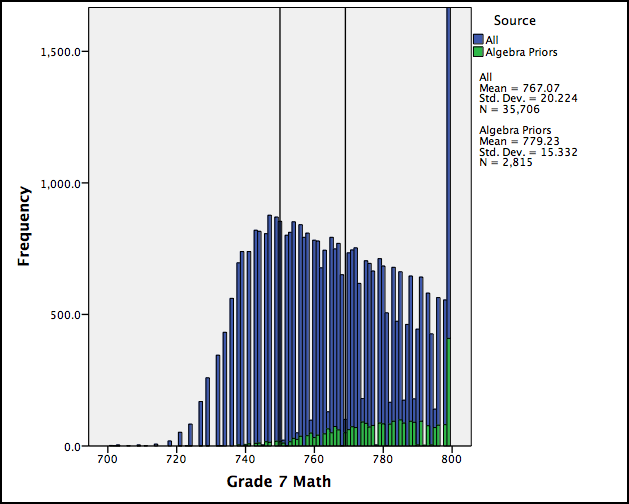 Lowest Quartile for All = 750
Lowest Quartile for Grade 8 Algebra Students = 769
20
Recommended Solution
For calculation of low-25 growth, put all prior scores in the same ‘bin’ regardless of when the test was taken
Scores would have to be standardized to make them comparable.  This is a straightforward and common statistical technique.  
Select the low-25 from this combined, multi-year bin.
21
Illustration
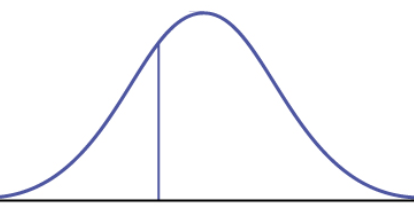 Low 25 group
22
Discussion
Does the task force agree with the proposed approach discussed?
23
Future Topics
24
Future Topics/ Meetings
As we prepare for future meetings, what issues should be prioritized? 

Schedule the next meeting
25
Thank you for your participation
26